Nadležnosti i temeljne funkcije
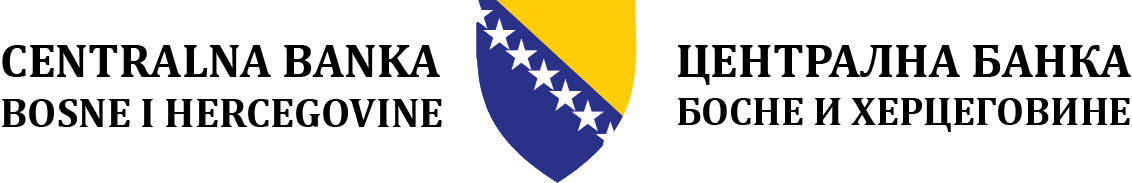 Centralna banka Bosne i Hercegovine – bitni podaci
Osnovana 11. kolovoza 1997. godine Zakonom o CBBiH
Nadležnost definirana Ustavom BiH po kojem je Centralna banka Bosne i Hercegovine jedina institucija Bosne i Hercegovine ovlaštena za vođenje monetarne politike u BiH
Temeljni cilj Centralne banke je da postigne i održi stabilnost domaće valute (konvertibilna marka) – veoma teško u samom početku nakon rata
Striktno poštivanje aranžmanu poznatog pod nazivom “currency board - valutni odbor” s fiksnim tečajem (1 EUR = 1,95583 KM)
2
...drugim riječima
Iako CBBiH ne posluje izravno s građanima, puno je dodirnih točaka:
Novac koji koristite
Kada odete u mjenjačnicu
Kada obavljate bezgotovinska plaćanja
Stanovištvo posluje s komercijalnim bankama, a one s CBBiH
Kreditna povijest 
Suradnja s drugim domaćim institucijama i međunarodnim bankama i organizacijama

Glavni cilj je danas da objasnimo što su funkcije i odgovornosti CBBiH
3
Funkcije CBBiH – Što ona radi
4
Centralna banka Bosne i Hercegovine
sprovodi  i kontrolira monetarnu politiku Bosne i Hercegovine 
upravlja službenim deviznim rezervama na siguran i profitabilan način 
stavlja u optjecaj i povlači iz optjecaja domaću valutu (konvertibilna marka) 
pomaže i održava odgovarajuće platne i obračunske sustave 
vodi Jedinstveni registar transakcijskih računa i Centralni registar kredita
5
Centralna banka Bosne i Hercegovine
prikuplja i objavljuje statističke podatke koji su integralni dio makroekonomskih statistika Bosne i Hercegovine 
ima ulogu fiskalnog agenta države u servisiranju vanjskog duga 
koordinacija supervizije kroz suradnju s agencijama za bankarstvo entiteta i predsjedava Stalnim odborom za financijsku stabilnost Bosne i Hercegovine
6
1. Monetarna politika
Bazirana je na pravilima (zapisani u Zakonu) - aranžman valutnog odbora (currency board)
KM vezana za sidrenu valutu – euro
1,95583 KM = 1 EUR (ili1 KM = 0,51129 EUR)
Sva valuta u optjecaju, kao i rezervni računi banaka kod CBBiH, imaju pokriće u stranoj valuti
Nema kreditiranja drugih institucija
Stabilnost domaće valute i povjerenje građana i institucija
Fiksni devizni tečaj prema euru - eliminirana je nesigurnost tečaja, što je posebno povoljno za investitore
7
2. Upravljanje deviznim  rezervama
Investiranje na bazi sigurnosti i likvidnosti – Zakon o CBBiH
95% investicija u financijske instrumente denominirane u EUR
Proces upravljanja se vodi na tri razine
Strateška
Taktička
Operativna
Kontinuirana analiza rizika
Pažljivo upravljanje portfeljom radi upravljanja rizicima - obveznice odabranih država eurozone i u depozite kod odabranih stranih financijskih  institucija 
U posljednjih 15 godina utrostručene – preko 11 milijardi KM
8
2. Financijska stabilnost
Kontinuirani cilj – nadgledati i pratiti stanje financijske stabilnosti i pružiti podršku ekonomskom razvoju države u okviru postojećeg makroekonomskog modela
Financijska stabilnost – „zdravlje financijskih institucija“
Dubinske analize i testovi na stres
Stalni odbor za financijsku stabilnost
Predsjedava guverner CBBiH
Svi bh. ministri financija
Obje agencije za bankarstvo
Agencija za osiguranje depozita
Izdaje se redovna publikacija „Izvješće o financijskoj stabilnosti“
9
[Speaker Notes: Financijska stabilnost podrazumijeva stanje u kojem financijski sustav može apsorbirati različite situacije bez značajnih poremećaja u svom trenutnom i budućem funkcioniranju i čije funkcioniranje nema negativne utjecaje na ekonomiju.]
3. Platni sustavi
Reforma platnih sustava 2001. godine
RTGS i žirokliring sustavi – CBBiH i komercijalne banke
Ključno za funkcioniranje ekonomije
Jedinstveni registar računa poslovnih subjekata (JRRPS) BiH, 
Centralni registar kredita (CRK) pravnih i fizičkih osoba u Bosni i Hercegovini 
40 milijuna transakcija u ukupnoj vrijednosti od preko 100 milijardi KM na godišnjoj osnovi
10
3. Platni sustavi
Slanje računa na plaćanje
Osoba  kojoj se  plaća  račun
Osoba  koja plaća  račun
Slanje računa na plaćanje
Ukoliko je račun u istoj komercijalnoj banci,  banka direktno vrši prenos, bez posrednika
Banka osobe / institucije primaoca  uplate
Banka osobe koja  plaća račun
Centralna banka  Bosne i Hercegovine
/platni sistemi/
11
4. Izdavanje novčanica i kovanica BiH
Jedina institucija koja ima pravo da stavlja u i povlači iz optjecaja novčanice i kovanice konvertibilne marke (KM)
CBBiH određuje o izdavanju određenih apoena, obilježja, zaštitne elemente 
Brine o kvaliteti, zamjeni, krivotvorinama, dostavi u sve dijelove zemlje, transport u/iz inozemstva
Na kraju 2018. godine, u optjecaju je bilo 69,4 milijuna komada novčanica i 363,6 milijuna komada kovanica
12
Novčanice KM u optjecaju
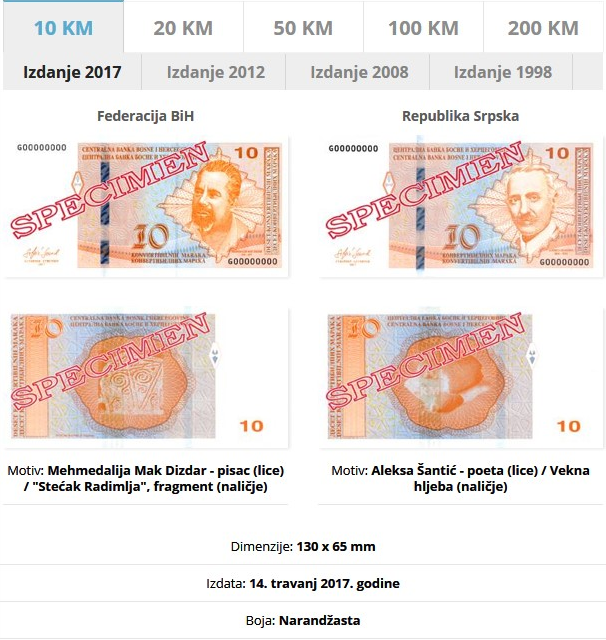 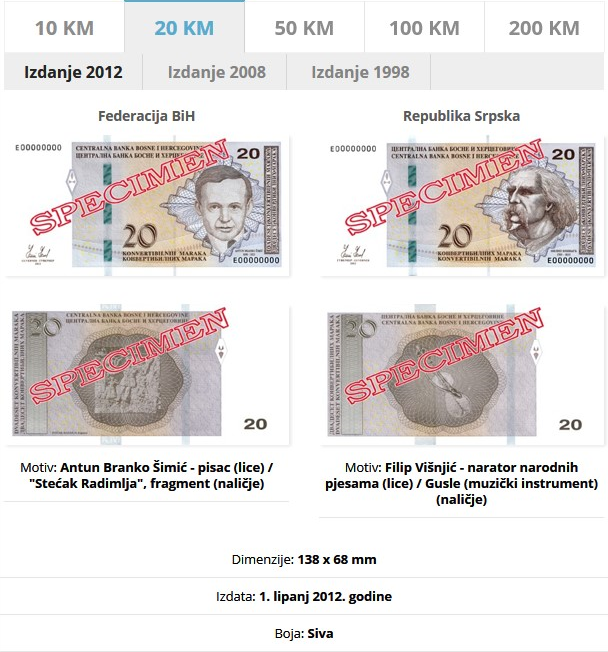 13
Novčanice KM u optjecaju
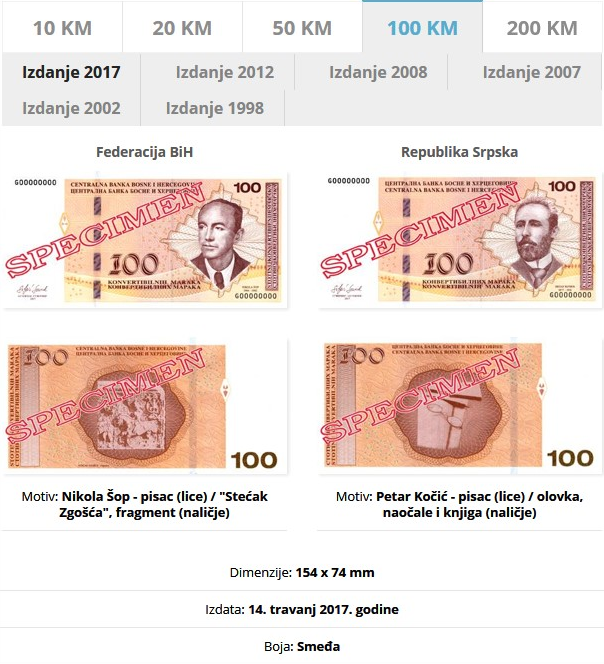 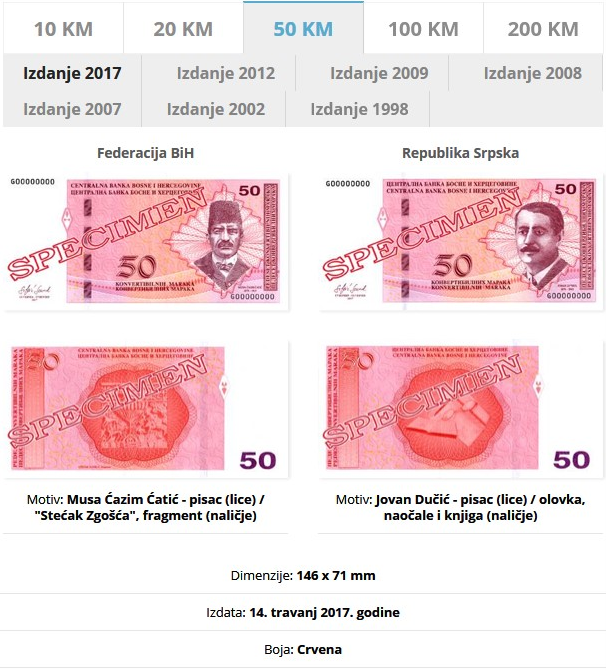 14
Novčanice KM u optjecaju
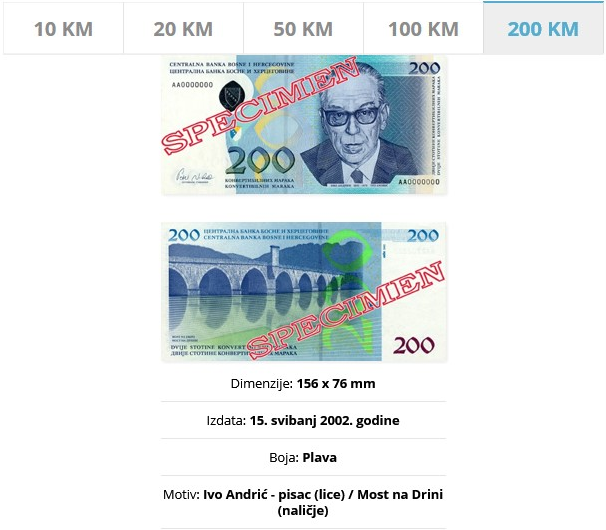 15
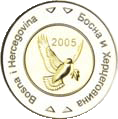 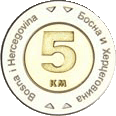 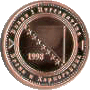 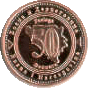 50 feninga
5 KM
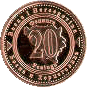 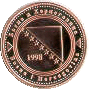 20 feninga
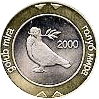 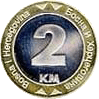 2 KM
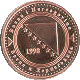 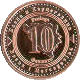 10 feninga
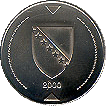 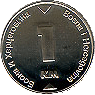 1 KM
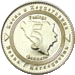 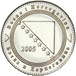 5 feninga
Kovanice KM u optjecaju
16
5. Prikupljanje i objava statističkih podataka
CBBiH prikuplja podatke iz tri područja makroekonomskih statistika:
statistika monetarnog i financijskog sektora
statistika platne bilance
statistika vladinih financija i financijskih računa
Primjena svih međunarodnih standarda – zbog uporedivosti s drugim zemljama
Publiciranje putem tiskanih publikacija, web stranice CBBiH i međunarodnu distribucije
Svi podaci koje banka proizvodi su dostupni besplatno
17
6. Međunarodna suradnja
BiH je članica većeg broja međunarodnih financijskih institucija, kao što su Međunarodni monetarni fond (MMF), Svjetska banka, Banka za međunarodna poravnanja (BIS), EBRD,...
CBBiH sudjeluje u svim fazama procesa europskih integracija Bosne i Hercegovine – priprema informacija, izvješća i sudjelovanje u radu odgovarajućih tijela. Priprema odgovora na upitnik za kandidaturu BiH za članstvo u Europskoj uniji 
Aktivni bilateralni odnosi s drugim centralnim bankama, financijskim institucijama i organizacijama (ECB, EUROSTAT, EBRD, EFSE, USAID, SECO, GiZ i dr.)
18
7. Uloga fiskalnog agenta
„Banka za vladu“
Od 2002. godine CBBiH obavlja ulogu fiskalnog agenta prema MMF-u – u ime vladinih institucija u Bosni i Hercegovini vodi račune, povlači sredstva, izvršava financijske obveze, prijem i distribuciju neizravnih poreza, vrši poslove depozitara i relevantnu korespodenciju. 
koordinira aktivnosti s međunarodnim rejting kućama u vezi s dobijanjem ocjene za suvereni kreditni rejting.
19
8. Društveno odgovorno poslovanje
Financijska inkluzija i financijska pismenost (edukacije, predavanja, Svjetski dan štednje, publikacije) - promoviranjem korisnih financijskih znanja i vještina kod stanovništva i povećanjem razine financijske pismenosti, doprinosi se financijskoj stabilnosti, ali i većoj financijskoj inkluziji pojedinca. 
Fokus na mlade – od predškolskog uzrasta do studenata
Suradnja sa sveučilištima:
Ferijalna praksa (redovan studij) 
Postdiplomski studij - studijska praksa
Sudjelovanje u humanitarnim akcijama i društveno odgovorno poslovanje
20
Poslovi, zanimanja i specijalistička znanja
Ekonomski (bankarstvo, statistika, ekonomske analize)
Pravni (pravna regulativa, propisi, zastupanja),
Društveni (odnosi s javnošću, lektor, prevoditelji, protokol), 
Tehnički (održavanje objekta, trezorskih strojeva, opreme),
Informatički (programeri, baze, nadzor nad IT-jem),
Sigurnosni (održavanje sigurnosti tehničke i fizičke),
Posebni certifikati i vještine (pravosudni ispit, certifikat za reviziju, za sigurnost – odgovorna osoba, za upravljanje kvalitetom ISO standard)
Znanje rada na računaru i engleski jezik (temelj za europske integracije)
Cca 360 uposlenih – preko 90% VSS, preko 30 magistara, 10 doktora nauka...
21
Organizaciona shema CBBiH
22
CBBiH – Glavne jedinice i podružnice
23
Stalni razvoj kao ključ uspjeha
Promjena uloge centralnih banaka nakon globalne financijske krize – stalni rad na razvoju novih funkcija  
Fokus je na značaju stabilnosti sustava kao cjeline, razvoju makroprudencijalnih politikа, analitičkih sposobnosti, nadzora u platnim sustavima, unapređenje dostupnih podataka...
Jača uloga u procesu EU integracija 
Strateško komuniciranje s javnošću kao novi neophodan alat za objektivno informiranje javnosti o mjerama koje poduzima CB u smislu stabilnosti monetarne politike
Učinkovitije poslovanje i razvoj tehnologije
Strateški plan banke za razdoblje 2016 – 2021.
24
Hvala na pažnji!
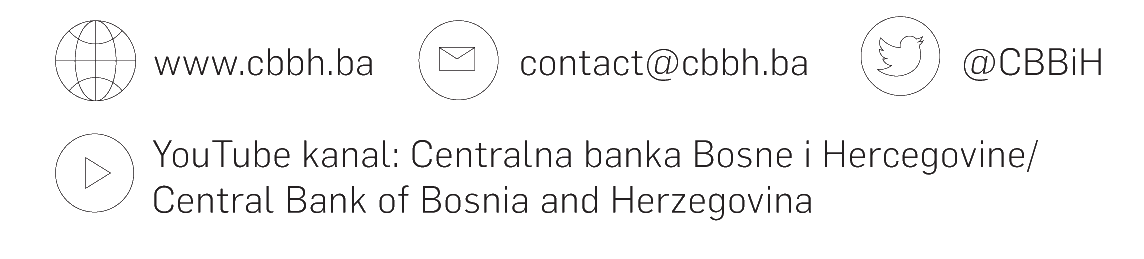 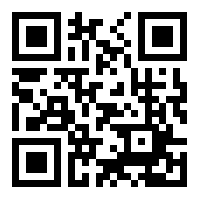 25